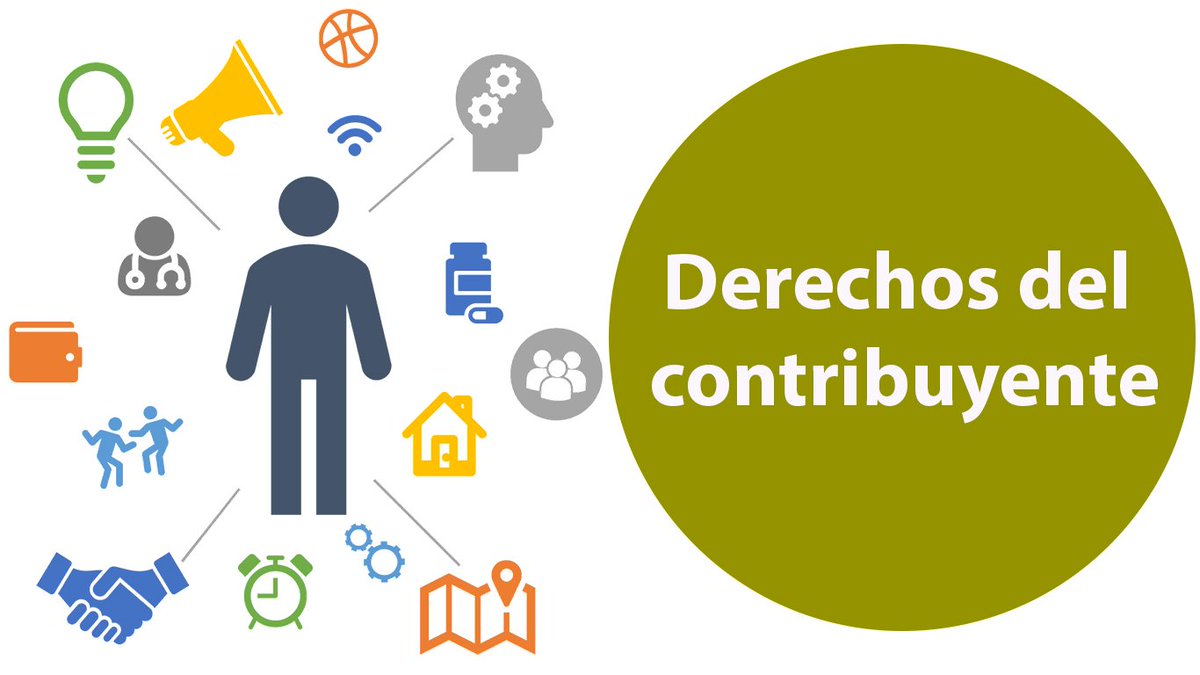 La Actualidad del Derecho Fiscal Mexicano
MODULO 3
DERECHOS Y OBLIGACIONES EN LA RELACION JURIDICO-TRIBUTARIA
Mtra. Diana Quintana Orozco
EJERCICIOS PRACTICOS 

DERECHOS DE LOS CONTRIBUYENTES 

La señora Marcela Fuentes es una contribuyente registrada por Honorarios ante el RFC, la autoridad le realizó una visita domiciliaria en su carácter de sujeto directo respecto al impuesto sobre la Renta del ejercicio fiscal 2019, de la cual la contribuyente se autocorrigió a satisfacción de la autoridad.

Una vez concluidos todos los tramites, la autoridad le inicia otra visita domiciliaria por Impuesto sobre la Renta, en su carácter de sujeto directo del ejercicio fiscal 2020, ella argumenta que ya la revisaron.
Lo contrata como asesor fiscal que argumentos le manifestaría a la autoridad. FUNDE Y MOTIVE SU RESPUESTA 

PLANTEAMIENTO




ARGUMENTOS 





RESOLUCION
PLANTEAMIENTO






ARGUMENTOS 





RESOLUCION
SERVICIOS PRODECON 

El señor Pedro López es un contribuyente registrado ante el RFC  con actividad empresarial, tiene empleados a cargo

La Secretaria de Fianzas de la Ciudad de México le solicita información relacionada con el impuesto sobre nómina. 

El Sr. López acude ante la PRODECON. Usted es funcionario de esta institución, ¿que servicio le ofrecería?

FUNDE Y MOTIVE SU RESPUESTA
PLANTEAMIENTO






ARGUMENTOS 





RESOLUCION
OBLIGACIONES FISCALES 

German Quintero es Ingeniero Mecánico Automotriz, desea abrir su taller mecánico, para ello se acerca a un experto asesor fiscal para pedirle lo oriente en Régimen Fiscal de personas Físicas le conviene más Registrarse.


Realice un análisis para proporcionarle la asesoría al Ing. Quintero fundando y motivando su postura
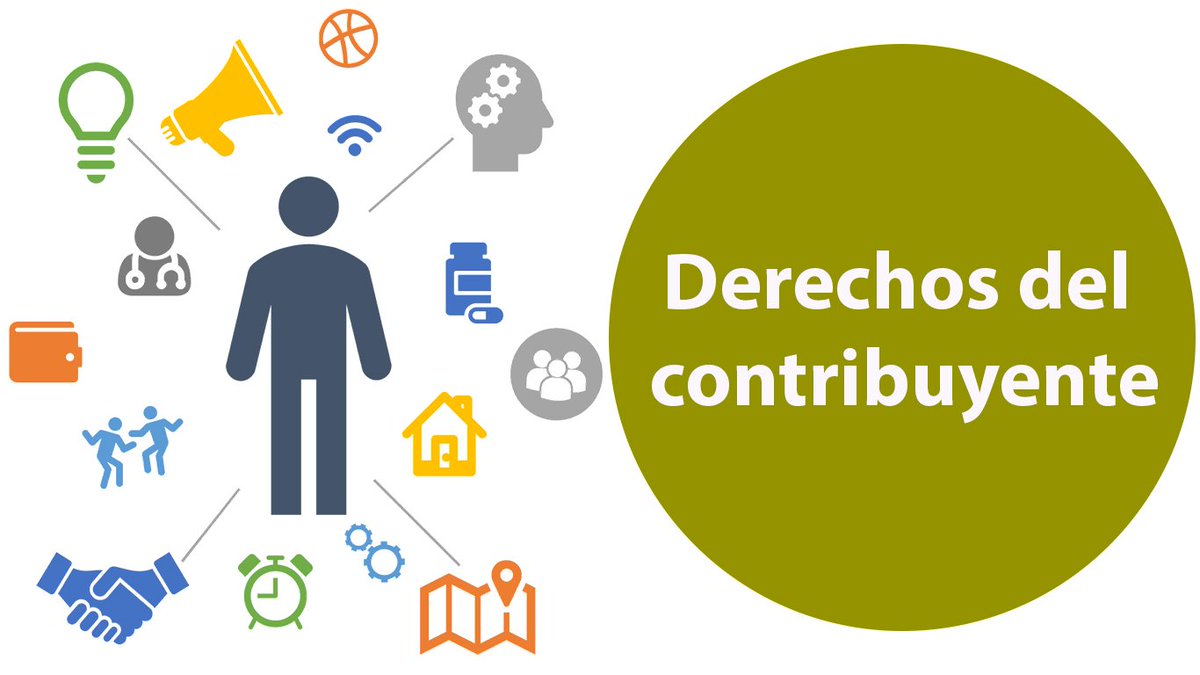 Mtra. Diana Quintana Orozco
Octubre 2021